Tema IV. Tehnici de comunicare utilizate în conflict
1. Strategii de provocare/prevenire și reducere a conflictului.
2.Tehnici de competiție.
3. Tehnica contriversiei decizionale. 
4. Metode centrate pe rezolvarea problemelor.
5. Tehnici de negociere și mediere.
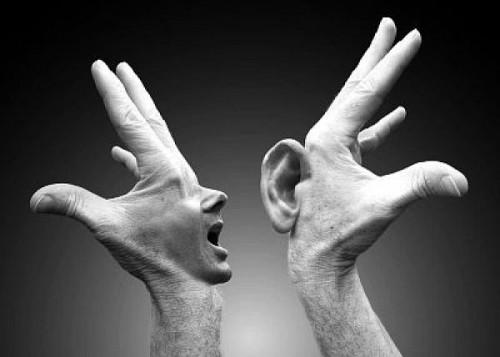 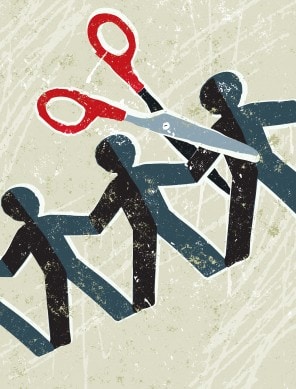 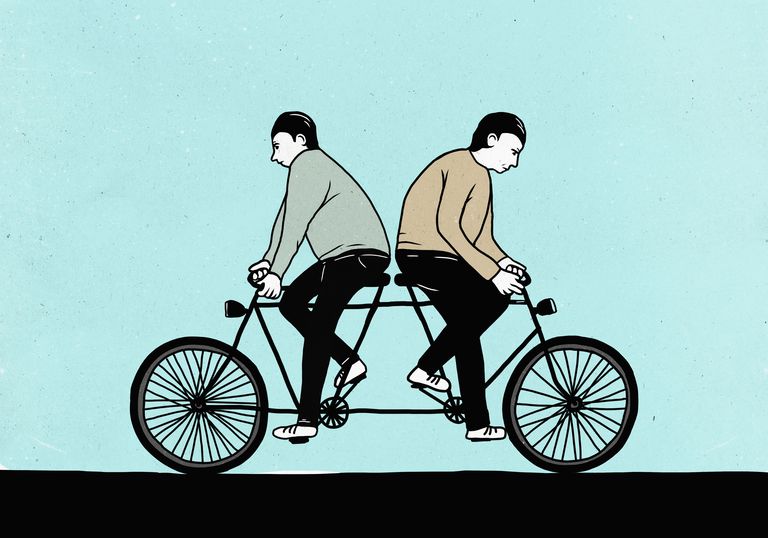 simptome în cazul conflictelor:- disconfort;- incident;- neîntelegere;- tensiune;- criza.
strategiile de prevenire a conflictului pot contine:- focalizarea pe obiective, cu incercarea etarii conflictelor pe obiective; persoanelor din microgrupuri le este mai usor daca vad intregul rol al activitatii si muncesc impreuna pentru a-l realiza;- producerea unor sarcini bine structurate si acceptate de intregul grup;- facilitarea comunicarilor;- evitarea situatiilor castig-pierdere;- utilizarea de catre manager sau de catre liderii echipelor a unor elemente apartinand strategiilor de moderare a activitatii.
Strategii de prevenire și reducere a conflictului.

În vederea prevenirii unui conflict distructiv, managerul trebuie:
-        sa ceara parerile oamenilor si sa-i asculte cu atentie;
-        sa adreseze criticile intr-o maniera constructiva ;
-        sa nu pornească de la premisa ca stie ce gandesc sau ce simt ceilalți cu privire la anumite subiecte importante;
-        înainte de a adopta decizii care ar putea afecta activitatea celorlalți sa-l consulte sau sa-l stimuleze sa participe la elaborarea lor;
-        sa încurajeze persoanele si grupurile care se angajează in dispute constructive;
-        sa încerce sa gasească cai care sa le permită ambelor parti dintr-un conflict să parasească terenul cu o oarecare demnitate.
Pentru a soluționa un conflict.

Aranjați o întâlnire privată. În cele mai multe cazuri persoanele dificile sunt mult mai flexibile dacă nu sunt înconjurate de alte persoane. În prezența altor persoane acestea au tendința de a se da în spectacol, de a-și arăta nevoia de a fi în control și de a câștiga.
Alegeți un loc neutru. Fie că este o cafenea sau un parc, nu contează. Important este ca locul de întâlnire să nu fie ‘teritoriul’ celuilalt pentru a evita sentimentul de dominație prezent oricum la persoanele conflictuale.
Fii profesionist. Persoanele generatoare de conflict îi respectă pe cei hotărâți care știu să comunice ce vor fără a se lăsa intimidați.
Propune soluții. Mergi discută cu o soluție în minte. Lasa-l pe celălalt să știe că situația este sub control și astfel va fi mult mai deschis la rezolvarea problemei.
Concentrează-te pe consecințe. Abilitatea de a identifica și afirma consecințele este una dintre cele mai importante abilități pe care le puteți folosi pentru „a sta în picioare” în fața unei persoane dificile.
Conflictele, altercațiile, dezbaterile sunt o dovadă a faptului că suntem unici. Că avem păreri diferite, credințe diferite, opinii diferite, calități deosebite și asta face ca mediul nostru social să prindă culoare și să fie deosebit. „El poate fi un stimulator al vieții și un energizator al mediului social. Propriu-zis îl putem face să lucreze pentru noi.”
strategii principale de soluționare a conflictelor sunt: 
competiția,
 colaborarea, 
compromisul, 
acomodarea și 
evitarea.
2.Tehnici de competiție
Persoanele cu un stil competitiv au o abordare de tip câștig-pierdere. Ele știu exact ce vor și își susțin cu încăpățânare punctul de vedere. 
Ei acționează într-un mod puternic asertiv pentru a-și atinge obiectivele și sunt mai puțin interesați de opiniile sau problemele altora. Pur și simplu nu găsesc un sens în cooperarea cu partenerul de conflict și acest lucru poate fi de multe ori în detrimentul celuilalt.
O abordare de altfel utilă atunci când avem de-a face cu situații urgente, sub presiunea nevoii de a lua o decizie rapidă sau nepopulară (cum ar fi concedieri sau reduceri bugetare) sau în situații care impun o defensivă împotriva ambițiilor sau egoismului unei terțe părți. Totuși, atunci când este aplicat unor situații mai puțin urgente, un stil competitiv nu aduce decât prejudicii celeilalte părți, promovând un climat de furie, frustrare și resentimente .
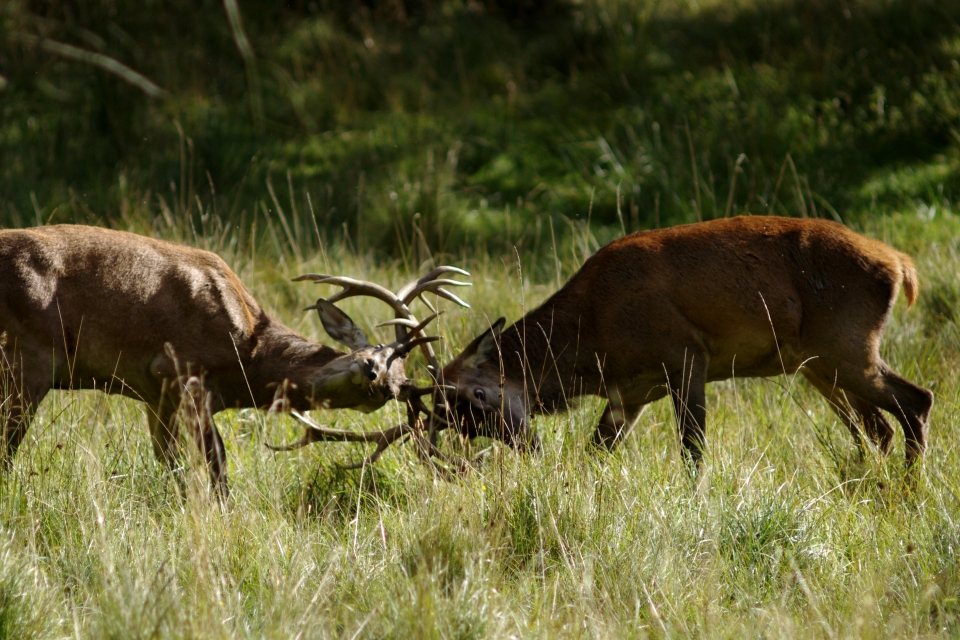 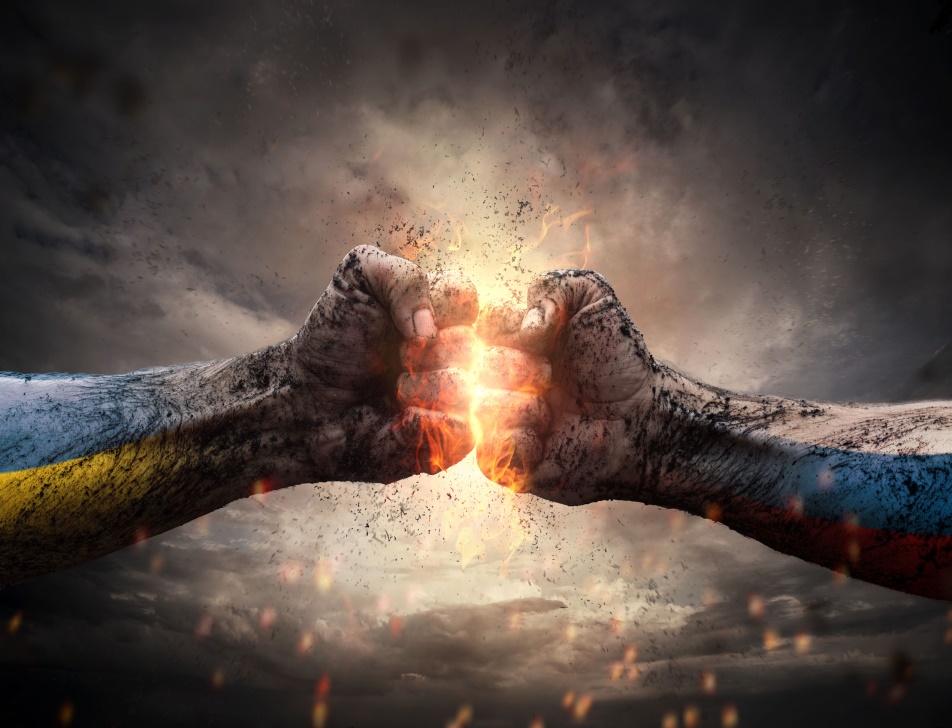 3. Tehnica controversiei decizionale

In functie de volumul, structura si calitatea informatiilor de care beneficiaza, modelele decizionale pot fi:
 - deterministe(centrate pe informatii cu grad ridicat de precizie); - nedeterministe;  - probabiliste.
in functie de tipul situatiilor decizionale implicate, in trei categorii:
- metode si tehnici de optimizare a deciziilor in conditii de certitudine: metoda utilitatii globale, metoda aditiva, tabelul decizional, simularea decizionala; 
- metode si tehnici de optimizare a deciziilor in conditii de incertitudine: tehnica optimista, tehnica pesimista , tehnica optimalitatii , tehnica proportionalitatii, tehnica minimizarii regretelor; 
- metode si tehnici de optimizare a deciziilor in conditii de risc: arborele decizional, metoda sperantei matematice.
4. Metode centrate pe rezolvarea problemelor.
Bernard Mayer definește conflictul ca pe un fenomen psihic format din trei componente: gândirea (ceea ce gândesc despre o situație), emoția (ceea ce simt față de o situație) și comportamentul (ce fac într-o anumită situație.) Acesta propune următorul model conflictual:

Perceptia conflictului. Modul în care percepem conflictul nu are legătură cu ceea ce se întâmplă de fapt ci cu modul în care interpretăm ceea ce ni se întâmplă în funcție de experiențele anterioare, atitudinea, starea de spirit din momentul respectiv etc.
Afectivitatea în conflict(emoțiile și sentimentele). Emoțiile sunt inerente conflictului. Unele emoții (tensiunea, frustrarea, ura, disperarea, spaima, teama) sunt eliberate în timpul unui conflict, indiferent dacă acestea au fost provocate în timpul conflictului sau înainte. În unele conflicte oamenii sunt mai interesați să își exprime sentimentele decât să rezolve problema care a dus la conflict.
Acțiunea. Comportamentul în conflict poate avea două roluri: exprimarea emoţiilor implicate şi obținerea unor beneficii. Putem acționa în multe feluri, fie în defavoarea celuilalt prin exercitarea puterii,  violenţă şi distructivitate, fie, sa adoptăm o atitudine conciliantă care să conducă spre împăcare.
Aplicarea unei metode sau a alteia n procesul decizional depinde de gradul de determinare a situa0iilor anticipate, de complexul de condi0ii caredetermin2 ca pentru o anumit2 variant2 de rezolvarea unui obiectiv s2 se produc2 anumite consecin0e.
5. Tehnici de negociere și mediere

sfaturi generale pentru a fi un negociator profesionist.

Stai jos. Acest lucru îi transmite celeilalte părți că ești dispus să asculți și că îi oferi din timpul tău. Nu îi cere unei persoane timp pentru o discuție dacă ai de gând să vorbești doar tu.
Începe discuția cu ceva plăcut. Asta vă va ajuta să vă relaxați și va pregăti terenul pentru discuția importantă. Apoi amintește de faptul că vrei să discutați despre o anumită problemă.
Evită amenințările. Acest gen de expuneri vor diminua respectul celeilalte persoane. 
Negociază cu calm. Chiar și cele mai dificile persoane își vor schimba atitudinea dacă cel puțin  unul din negociatori își păstrează calmul.
Multumesc pentru atenție!